DECOUPES EN « GRILLE » SUR LES VOLAILLES
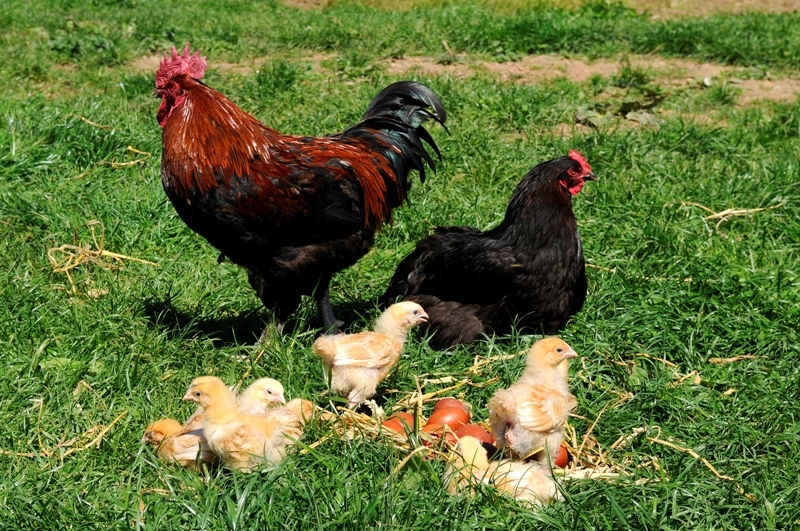 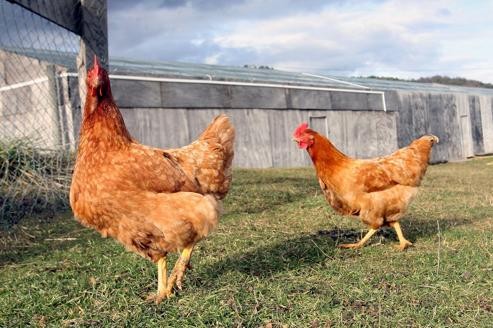 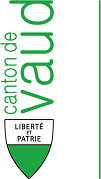 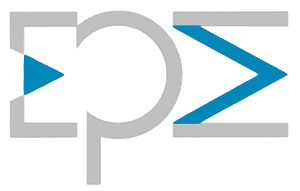 Cardinaux Yan
DECOUPE EN « GRILLE »
Couper transversalement le long de la colonne vertébrale
DECOUPE EN « GRILLE »
Couper transversalement de l’autre côté de la colonne vertébrale
DECOUPE EN « GRILLE »
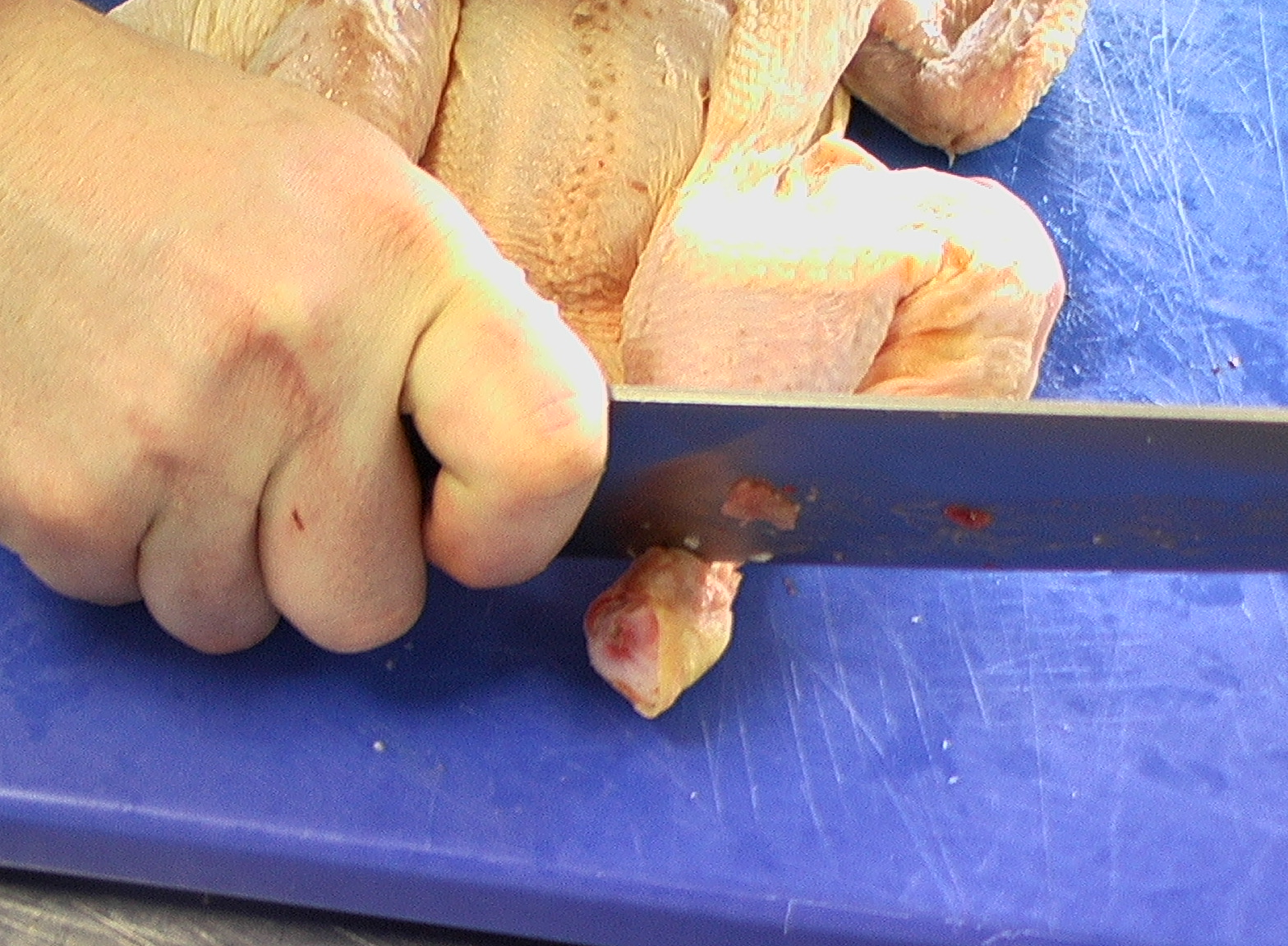 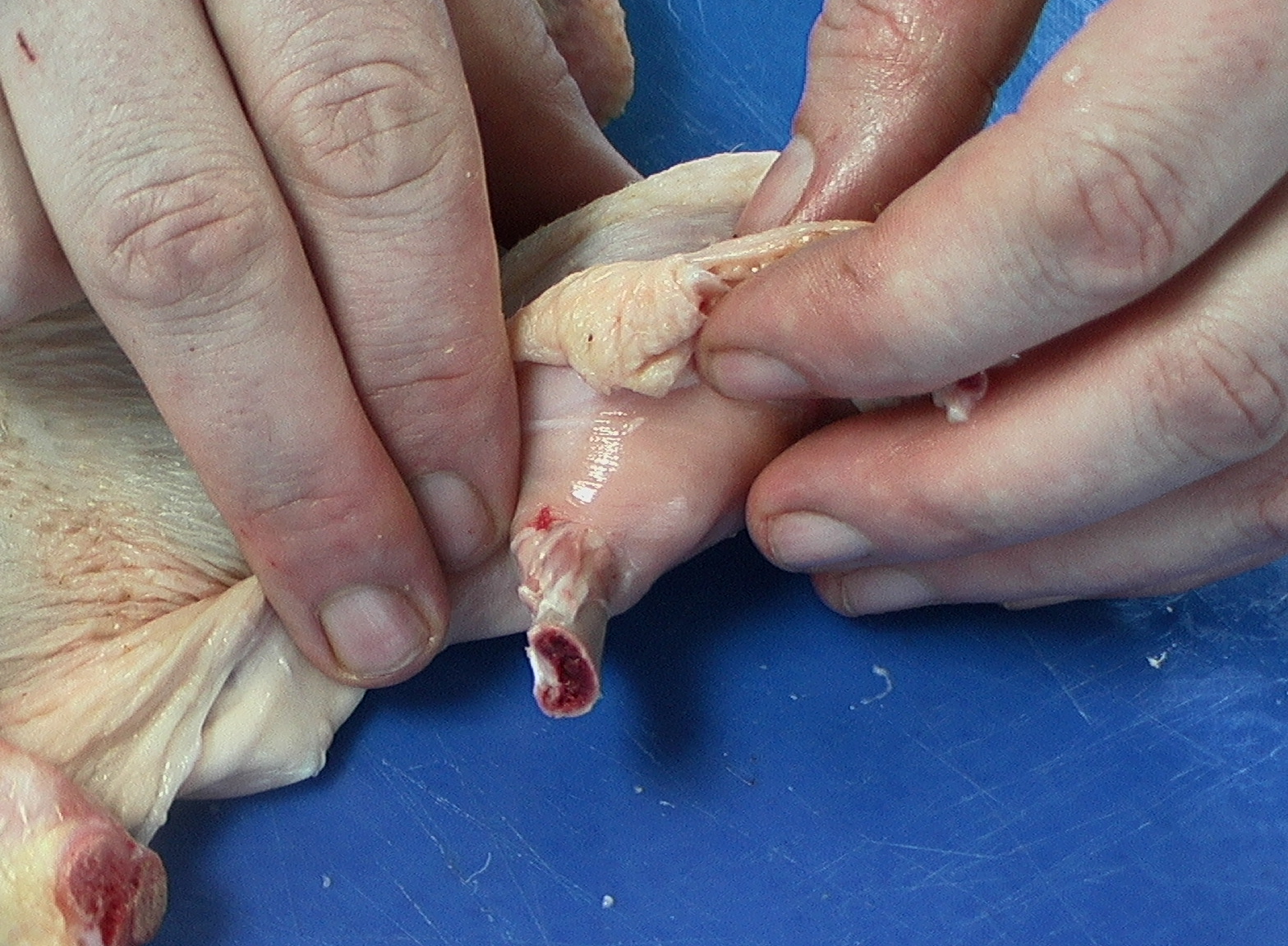 Dégager, couper l’articulation du haut de cuisse
DECOUPE EN « GRILLE »
Trouer la peau pour enfiler la cuisse
DECOUPE EN « GRILLE »
Fendre l’ossature pour aplatir le poulet
Couper la pointe des ailerons
DECOUPE EN « GRILLE »
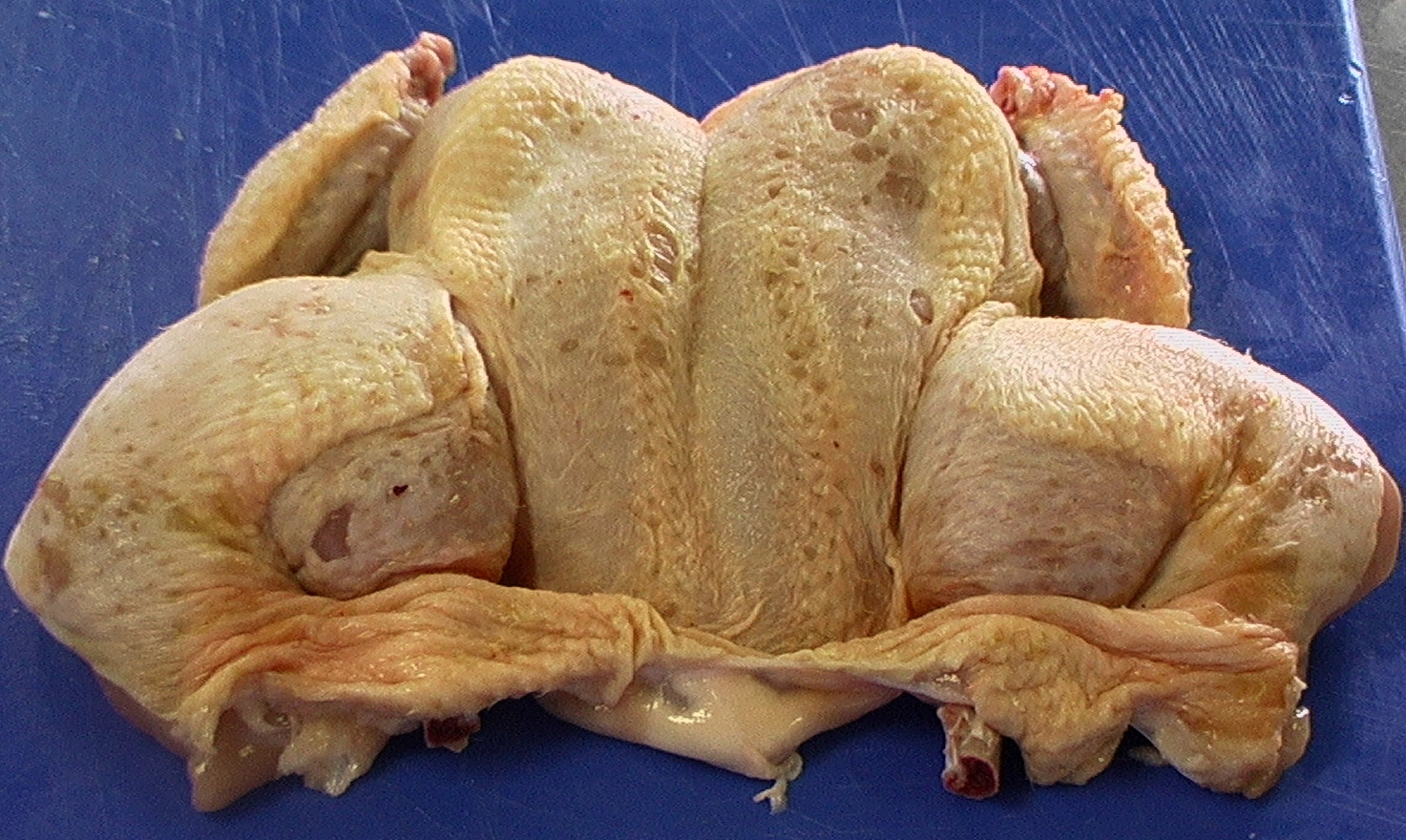 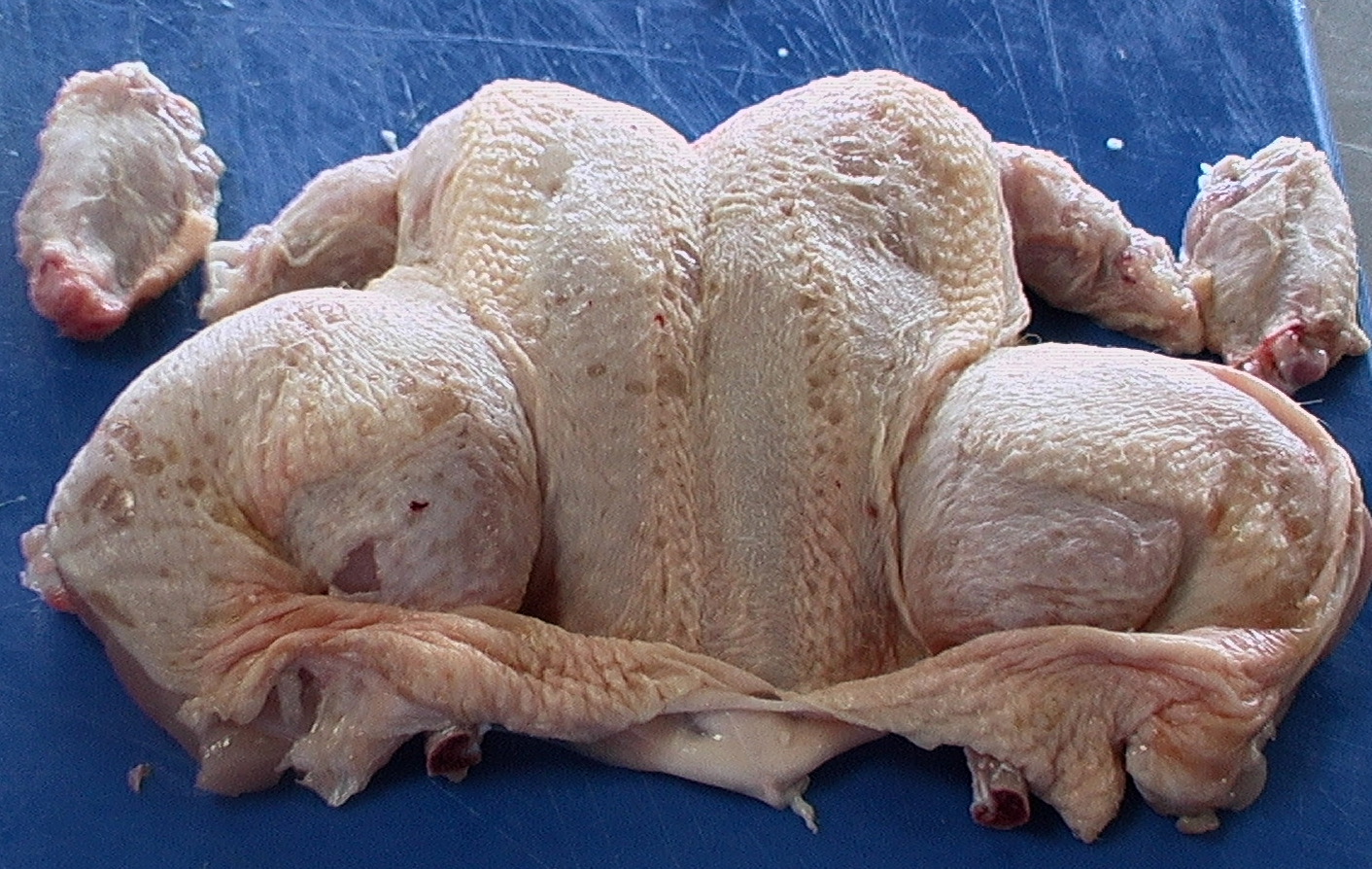 Avec ailerons / Sans ailerons